ХИМИЯ
9 КЛАСС
ТЕМА 

 Кальций и магний.
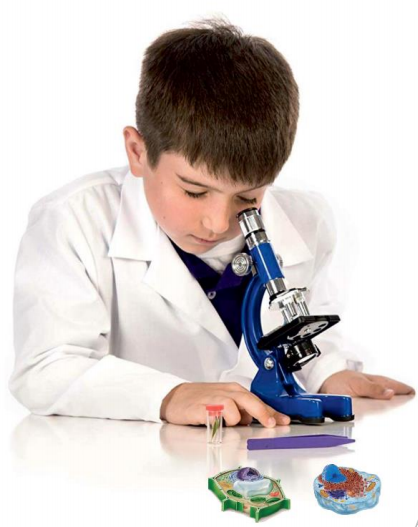 ПЛАН УРОКА
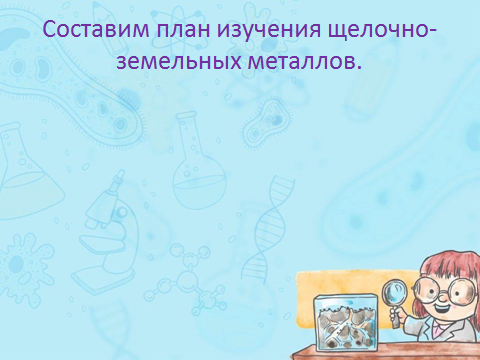 1.Положение в ПСХЭ
2. Строение атомов, степени окисления.
2. Нахождение и значение в природе и живых организмах
3. Химические свойства
ЩЕЛОЧНОЗЕМЕЛЬНЫЕ МЕТАЛЛЫ
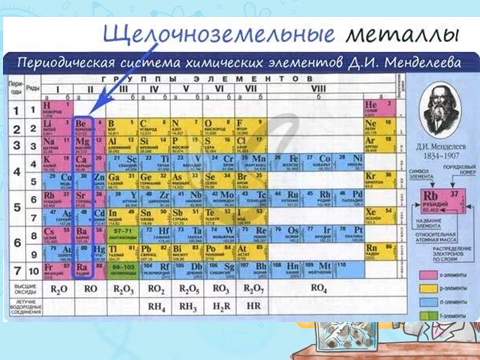 НЕМНОГО ИСТОРИИ
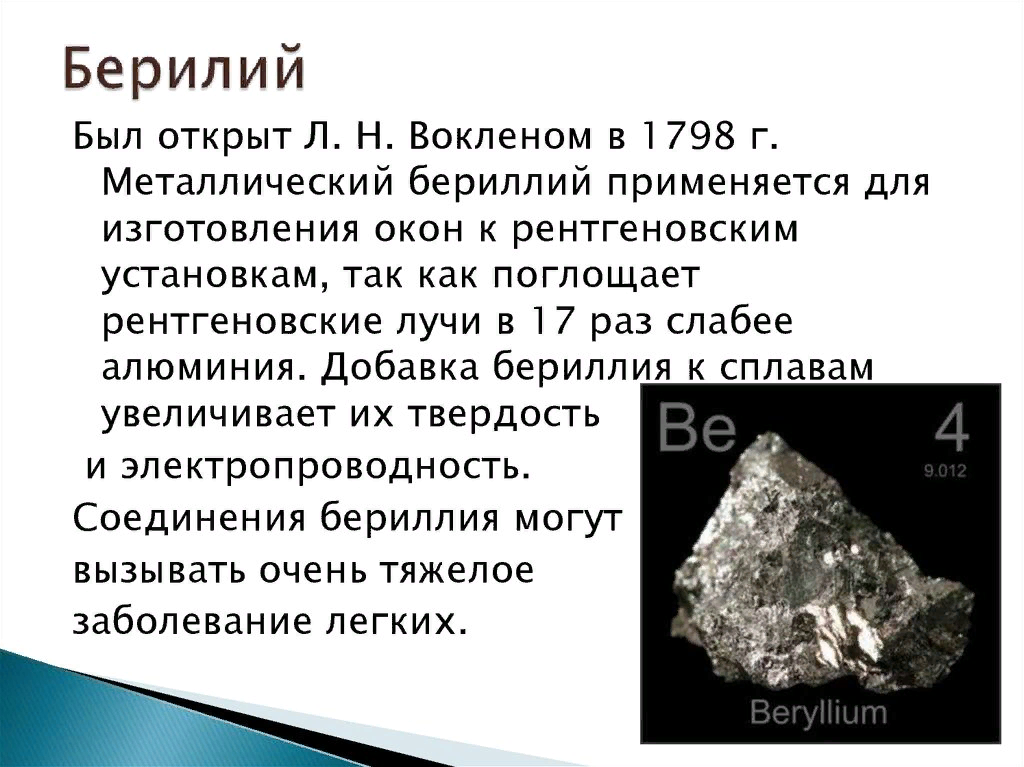 НЕМНОГО ИСТОРИИ
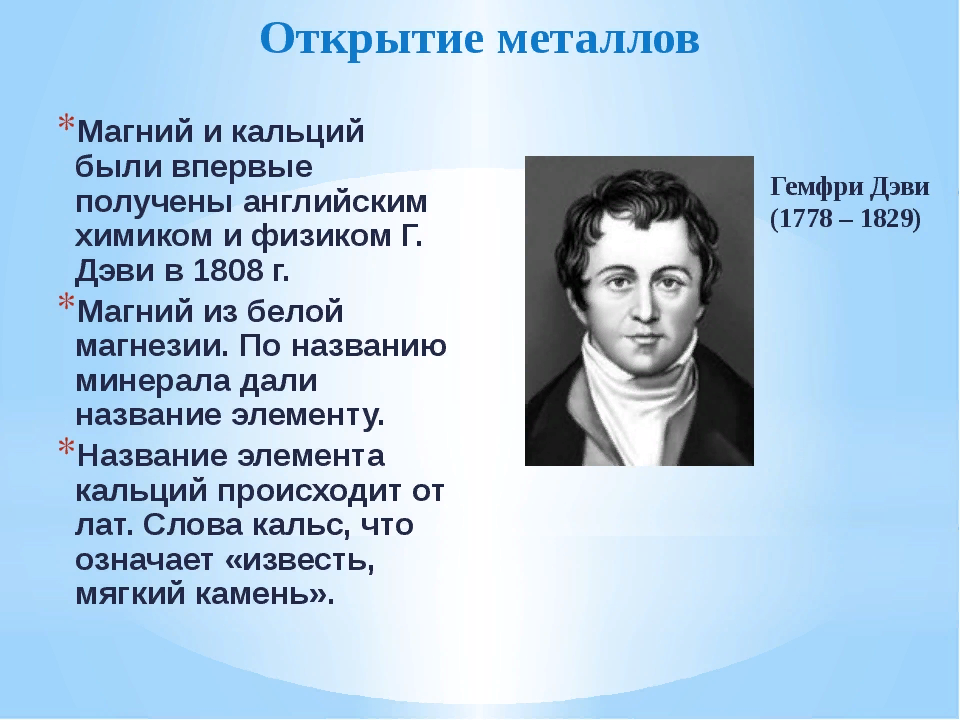 ВЫВОДЫ НА ОСНОВАНИИ СТРОЕНИЕ АТОМА
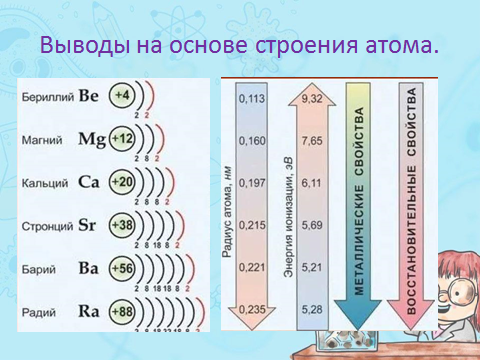 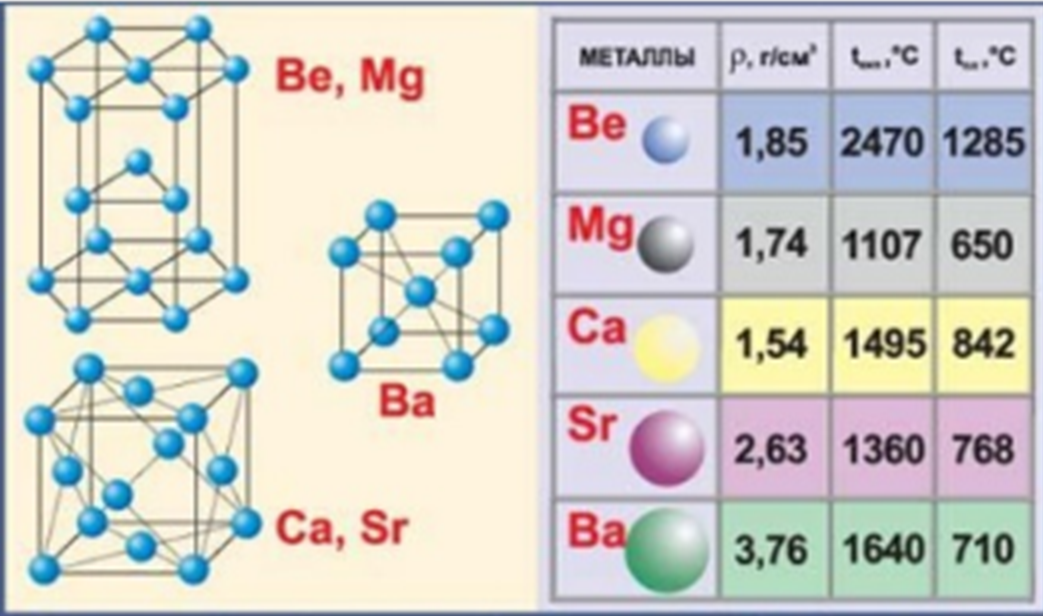 Все щелочноземельные металлы характеризуются наличием металлического типа химической связи;
Металлическая кристаллическая решетка.
Щелочноземельные металлы – серебристо-белые, твёрдые вещества. По сравнению со щелочными металлами обладают более высокими t°пл. и t°кип., потенциалами ионизации, плотностями и твердостью
Бериллий (Ве) очень твердый материал и способен оставлять царапины на стекле; твердость других элементов подгруппы уменьшается, и барий по твердости близок к свинцу
ФИЗИЧЕСКИЕ ХАРАКТЕРИСТИКИ
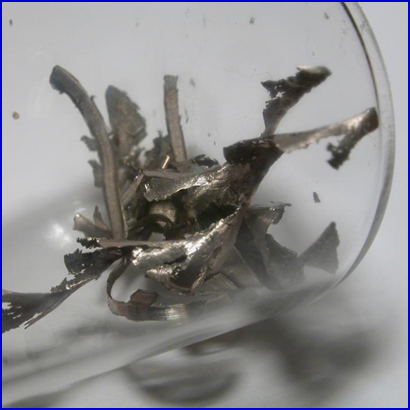 Магний — металл серебристо-белого цвета, обладает металлическим блеском;
При обычных условиях поверхность магния покрыта прочной защитной плёнкой оксида магния MgO, которая разрушается при нагреве на воздухе до примерно 600 °C, после чего металл сгорает с ослепительно белым пламенем
температура плавления металла tпл = 650 °C, температура кипения tкип = 1090 °C
Магний высокой чистоты пластичен, хорошо прессуется, прокатывается и поддаётся обработке резанием.
.
ФИЗИЧЕСКИЕ ХАРАКТЕРИСТИКИ
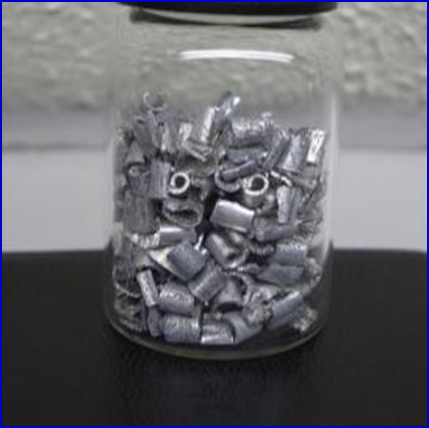 Кальций — легкий серебристо-белый и довольно твердый металл.
Температура плавления и кипения выше, чем у щелочных металлов ( 842°C)
При постепенном повышении давления начинает проявлять свойства полупроводника, но не становится полупроводником в полном смысле этого слова (металлом уже тоже не является). При дальнейшем повышении давления возвращается в металлическое состояние и начинает проявлять сверхпроводящие свойства (температура сверхпроводимости в шесть раз выше, чем у ртути, и намного превосходит по проводимости все остальные элементы
.
ХИМИЧЕСКИЕ СВОЙСТВА
с галогенами
Са +Сl2= CaCl2
с кислородом
2Са+ О2= 2СаО
Трудно вступают в реакцию с азотом и фосфором:ЗСа + N2 = Са3N2 (нитрид магния)ЗСа + 2Р = Са3Р2 (фосфид
ВЗАИМОДЕЙСТВИЕ С ПРОСТЫМИ ВЕЩЕСТВАМИ
Взаимодействуя с сухим водородом при 300-400 °C, Ca образует гидрид CaH2 - ионное соединение, в котором водород является анионом. Са + Н2 = СаН2 (гидрид кальция)
ХИМИЧЕСКИЕ ХАРАКТЕРИСТИКИ
Кальций - типичный щелочноземельный металл. Химическая активность кальция высока, но ниже, чем всех других щелочноземельных металлов. Он легко взаимодействует с кислородом, углекислым газом и влагой воздуха, из-за чего поверхность металлического кальция обычно тускло серая, поэтому в лаборатории кальций обычно хранят, как и другие щелочноземельные металлы, в плотно закрытой банке под слоем керосина или жидкого парафина.
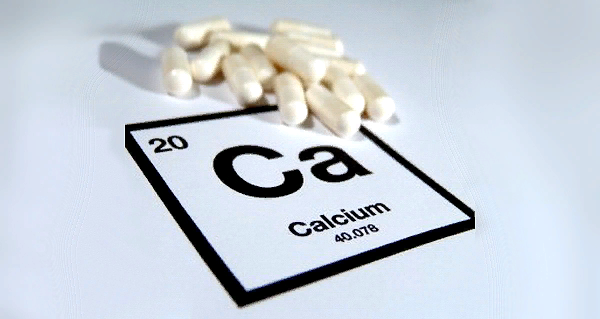 .
ХИМИЧЕСКИЕ ХАРАКТЕРИСТИКИ
С активными неметаллами
 (кислородом, хлором, бромом, иодом) кальций реагирует при обычных условиях:
2Ca + O2  = 2CaO
Ca + Br2  = CaBr2
.
.
С менее активными неметаллами (водородом, бором, углеродом, кремнием азотом, фосфором и другими)
 кальций вступает во взаимодействие при нагревании, например:
Ca + H2  = CaH2    
 3Ca + 2B = Ca3 В2  
 3Ca + N2  = Ca3 N2   
 Ca + 2C =  CaC2
ХИМИЧЕСКИЕ ХАРАКТЕРИСТИКИ
Большинство из соединений кальция с неметаллами легко разлагается водой:
CaH2  + 2H2O = Ca(OH) 2  + H2
.
.
Кальций активно реагирует с водой, но без воспламенения:
Ca + 2H2O = Ca(OH) 2  + H2
ВЗАИМОДЕЙСТВИЕ СО СЛОЖНЫМИ ВЕЩЕСТВАМИ
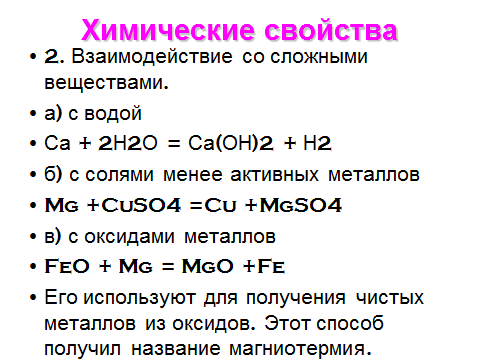 ВЗАИМОДЕЙСТВИЕ С КИСЛОТАМИ
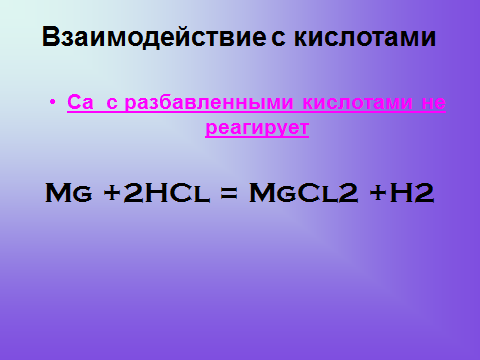 ХИМИЧЕСКИЕ СВОЙСТВА
Mg
В химическом отношении Магний - весьма активный металл.
Раскаленный Магний энергично реагирует с водой, вследствие чего горящий магний нельзя тушить водой:
Mg + H2O = Mg0 + H2 + 75 kcal
ХИМИЧЕСКИЕ СВОЙСТВА МАГНИЯ
При нагревании на воздухе магний сгорает с образованием оксида и небольшого количества нитрида. При этом выделяется большое количество теплоты и световой энергии:
2Mg + O2  = 2MgO   
3Mg + N2  = Mg3 N2
Магний может гореть даже в углекислом газе:
2Mg + CO2 = 2MgO + C
Щелочи на магний не действуют, в кислотах он растворяется с бурным выделением водорода:
Mg + 2HCl = MgCl2 + H2
Магний со взрывом реагирует с сильными окислителями
ГЕНЕТИЧЕСКАЯ СВЯЗЬ
Са                                  СаО                                                  Са(ОН)2 
                             
                                                                                                    СаСО3  

                                                                                                 Са(НСО3)2
СОБЕРИ СЛОВО
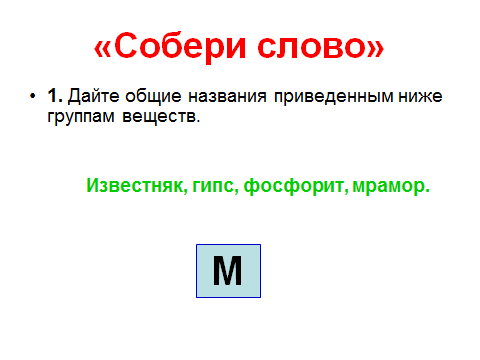 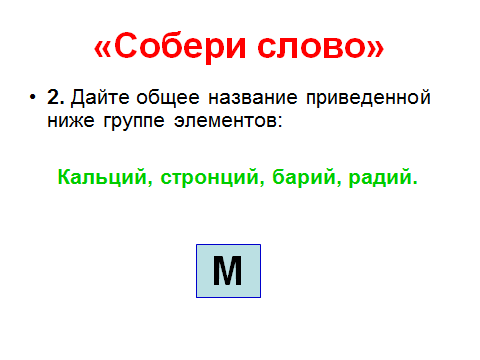 СОБЕРИ СЛОВО
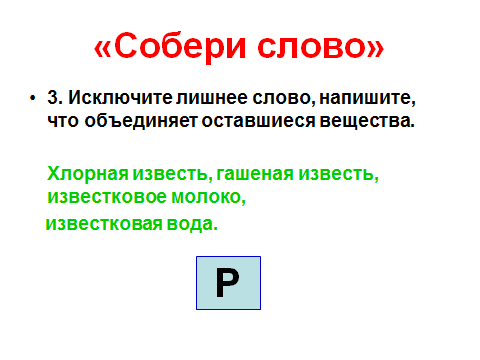 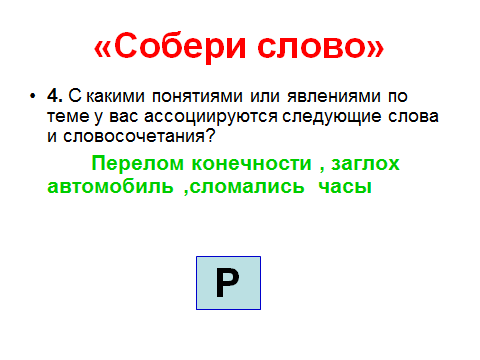 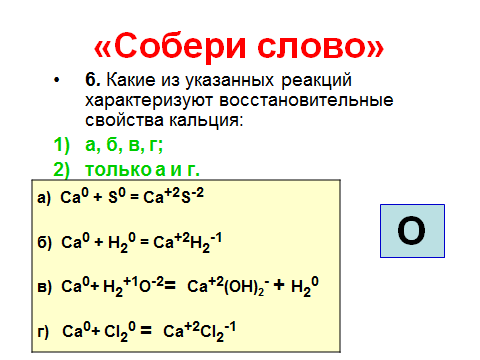 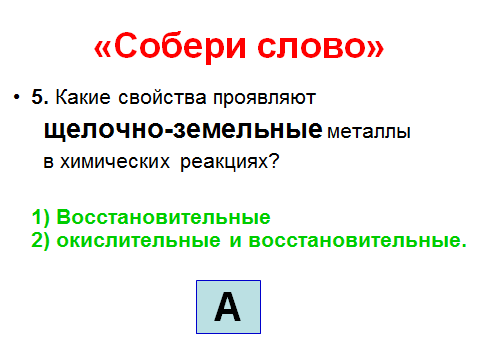 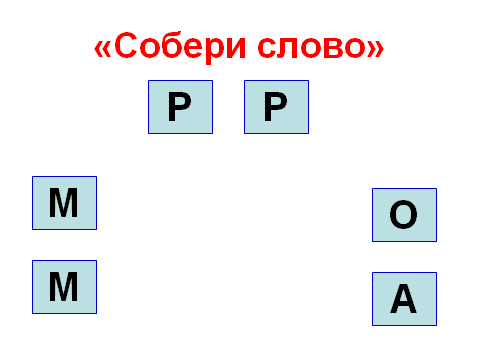 Оцени свою работу
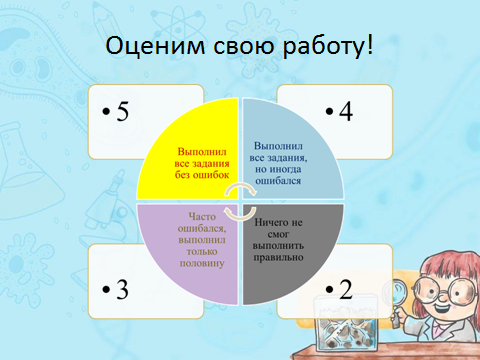 ЗАКРЕПЛЕНИЕ ЗНАНИЙ
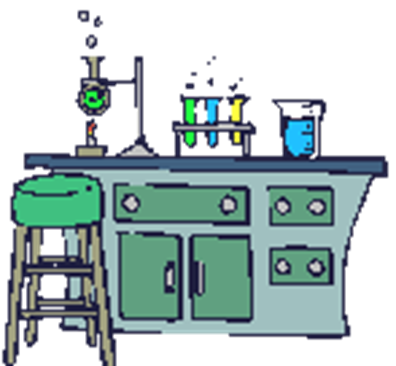 ПРОЧИТАТЬ ПАРАГРАФ №23  
ДО СТРАНИЦЫ 112
ОТВЕТИТЬ НА ВОПРОСЫ № 5
НА СТРАНИЦЕ 116